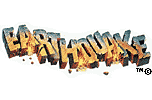 EarthQuakes
By Alex P.
Introduction
I decided to learn about earthquakes because earthquake can cause huge tsunamis and because earthquakes are a very dangerous natural disaster. Earthquakes can collapse buildings, destroy roads and much more. Earthquakes are also very deadly.
Impact on people
Earthquake can kill people and leave people with no homes. Earthquakes can do so much in minutes. The ground rumbles with power.
IMPACT ON PEOPLE
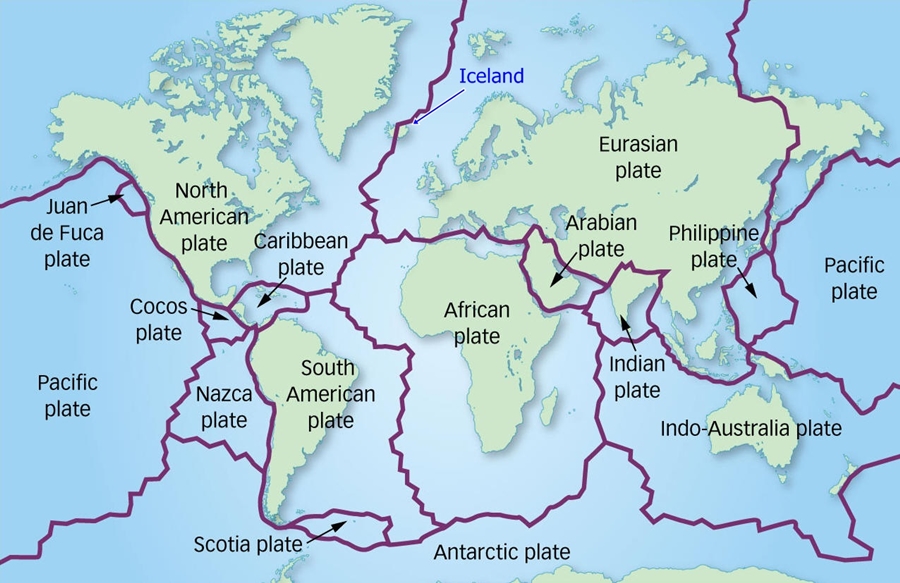 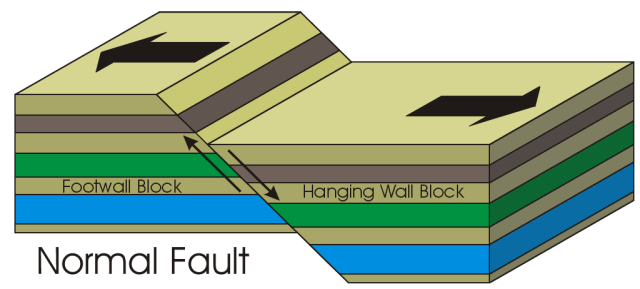 Why do Earthquakes happen?
Earthquakes occur when tectonic plates tug free, sending seismic waves that reaches Earths surface causing an earthquake. Earthquakes are measured using a Ricterscale. Tectonic plates meet at fualts.
The San Francisco Earthquake
The San Francisco Earthquake was measured at 7.8 Magnitude.
It only lasted for a minute and the damage estimated $8.2 Billion dollars!
The San Francisco EarthQuake
What are Engineers doing to help?
Engineers are building earthquake proof buildings like the Transamerica pyramid. They are also making houses stronger and more protective.
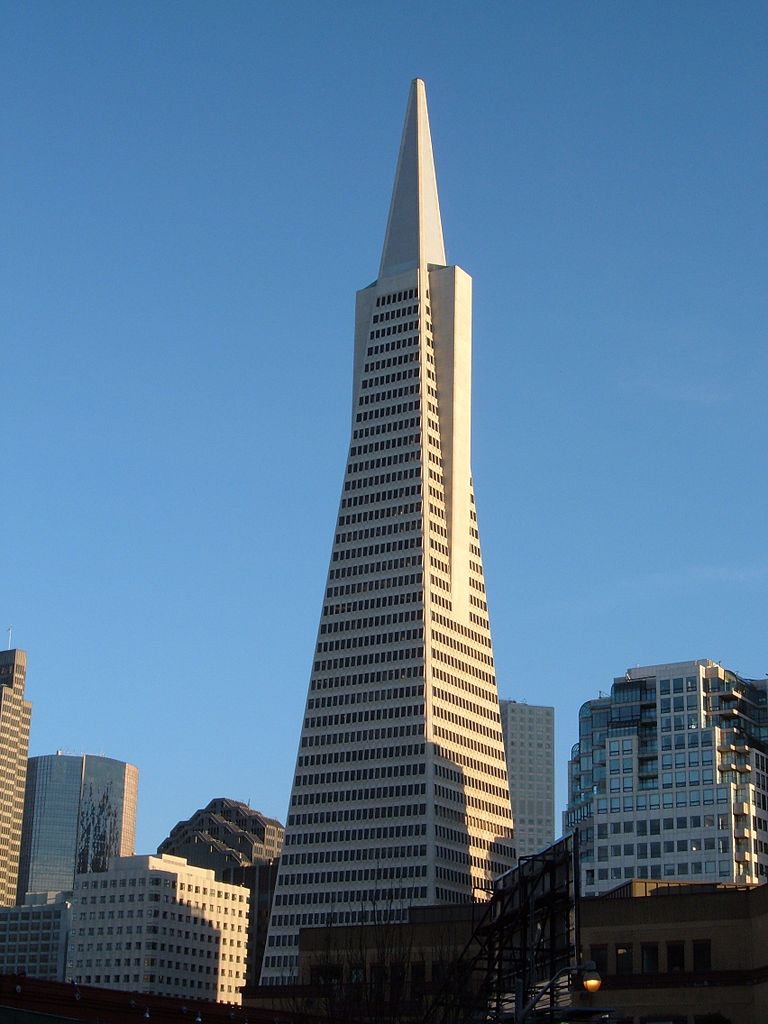 Transamerica Pyramid
Experience  an Earthquake.
TREE
Hello
TREE
ROCK
ROCK
ROCK
ROCK
GROUND
T H A N K S F O R W A T C H I N G
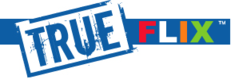 T      F     W
H     O     A
A     R      T
N             C
K             H
S              I
               N
               G
Check out these websites for more information.
Check out these websites for more 
Information
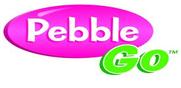